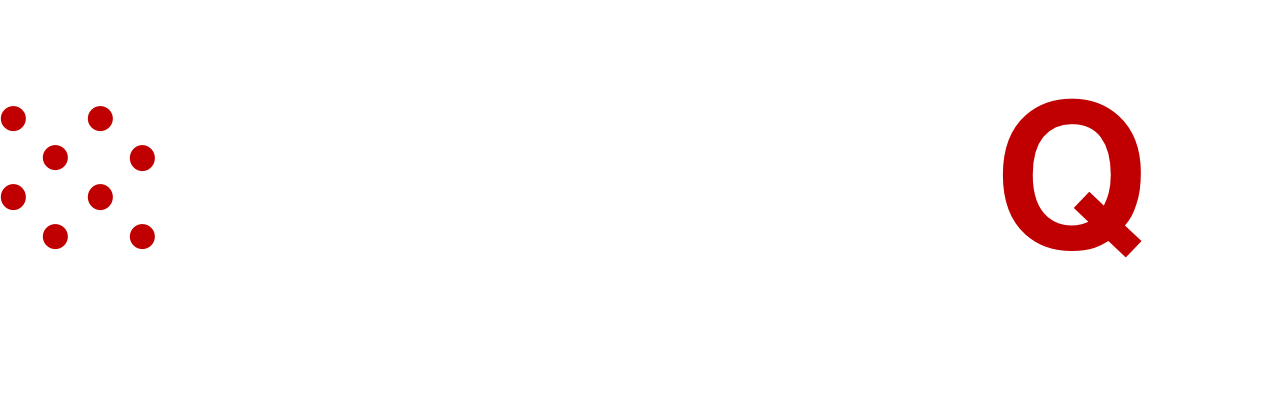 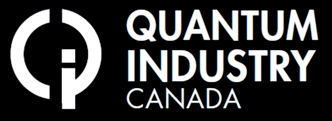 DR. Vlad gheorghiu
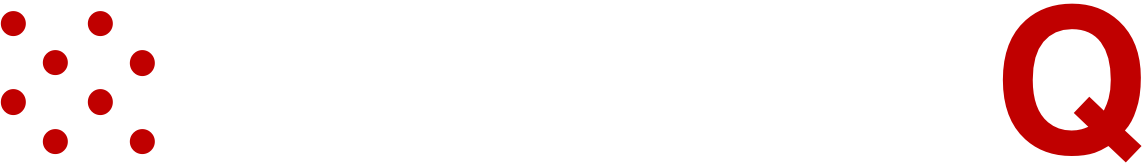 QUANTUM SOFTWARE
CSPS/EFPC Moving Quantum Computing from Theory to Practice — June 16, 2021
vlad@softwareq.ca
2
© COPYRIGHT 2021 SOFTWAREQ INC, ALL RIGHTS RESERVED
WHO WE ARE
Privately-own Canadian company, founded in 2017
Based in Waterloo, ON
Founding member of Quantum Industry Canada
Member of IBM Q network
Our products are part of the key infrastructure in quantum computing (e.g. staq/Quantum++ — targeted by OakRidge’s XACC)
3
© COPYRIGHT 2021 SOFTWAREQ INC, ALL RIGHTS RESERVED
WHO WE ARE
Dr. Michele Mosca - Co-Founder
Professor, Institute for Quantum Computing, University of Waterloo, Canada
Started the quantum computing effort at the University of Waterloo, is a founder of its world-renowned Institute for Quantum Computing (IQC), from which softwareQ spun off, and is also a founding member of the Perimeter Institute for Theoretical Physics.
Developed and advanced many of the textbook quantum algorithmic tools such quantum eigenvalue estimation, quantum amplitude estimation, quantum state generation, and quantum search with imperfect queries.
Realized several of the first implementations of quantum algorithms including the Deutsch algorithm, quantum searching and approximate quantum cloning.
Co-founded evolutionQ Inc. - spinoff quantum safe cryptography work
4
© COPYRIGHT 2021 SOFTWAREQ INC, ALL RIGHTS RESERVED
WHO WE ARE
Dr. Matthew Amy - Head of quantum software
Postdoctoral fellow, Dalhousie University
World expert in quantum compiling, quantum circuit synthesis and optimization
Co-developed staq, our quantum processing toolkit
5
© COPYRIGHT 2021 SOFTWAREQ INC, ALL RIGHTS RESERVED
WHO WE ARE
Dr. Vlad Gheorghiu - Co-Founder, President and CEO
Authored papers in various quantum computing topics, such as fault-tolerance, circuit optimization, entanglement theory, published in top journals and conferences
Co-developed staq, our quantum processing toolkit
Developed our high-performance quantum simulator Quantum++
6
© COPYRIGHT 2021 SOFTWAREQ INC, ALL RIGHTS RESERVED
What we do
We provide software to run on quantum computers or quantum simulators
We design software tools, and offer support for software tools, to assist organizations who wish to implement their own algorithms
We implement proof-of-concept execution on quantum hardware or simulators
We are platform-agnostic: write the “quantum code” once, we compile for every physical platform
7
© COPYRIGHT 2021 SOFTWAREQ INC, ALL RIGHTS RESERVED
What we do
We show clients how to:
Translate their problem into a quantum program
Map it to a quantum circuit
Estimate the resources (space/time), optimize them
Estimate the quantum advantage
We help organizations be up and running when the time comes, with real applications in the queue. Meanwhile, they will know what kinds of applications make sense to run, and their potential business advantage.
We offer a full stack platform, ranging from high level algorithm design to optimization to mapping to specific physical architectures
8
© COPYRIGHT 2021 SOFTWAREQ INC, ALL RIGHTS RESERVED
RUNNING A QUANTUM “PROGRAM”
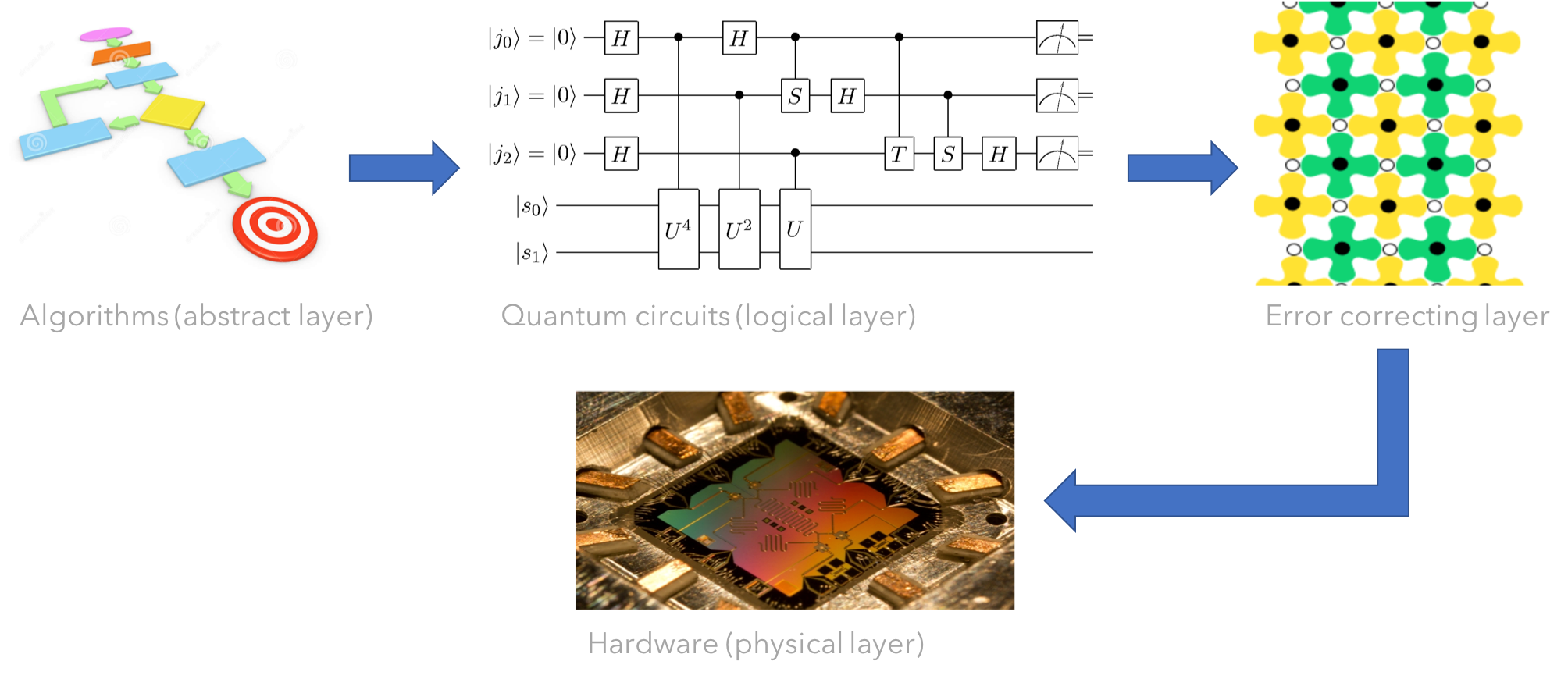 quantum computing SOFTWARE stack
9
© COPYRIGHT 2021 SOFTWAREQ INC, ALL RIGHTS RESERVED
Our clients
Material design
Government
Automotive
Financial institutions
…
10
Our products
11
staq
12
© COPYRIGHT 2021 SOFTWAREQ INC, ALL RIGHTS RESERVED
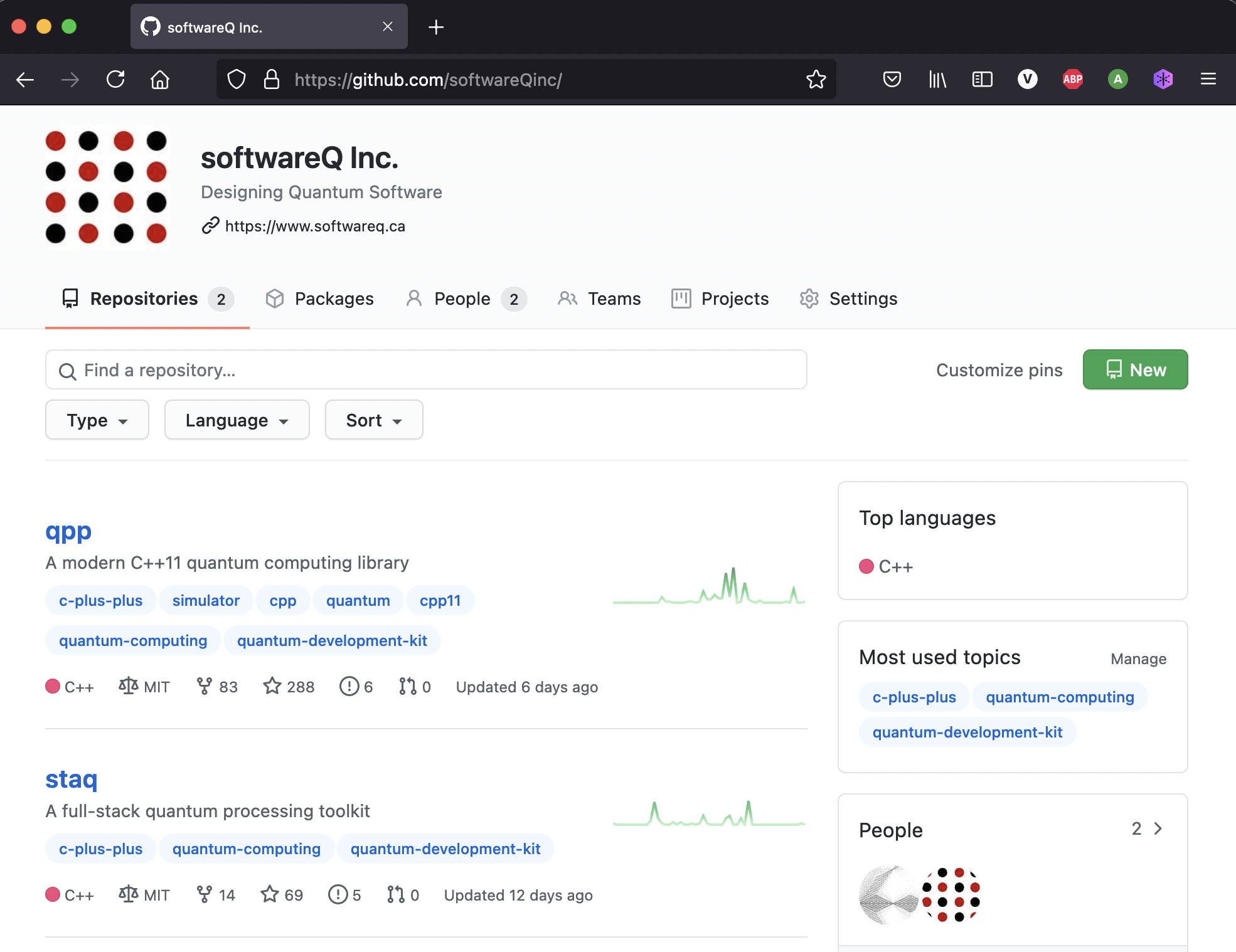 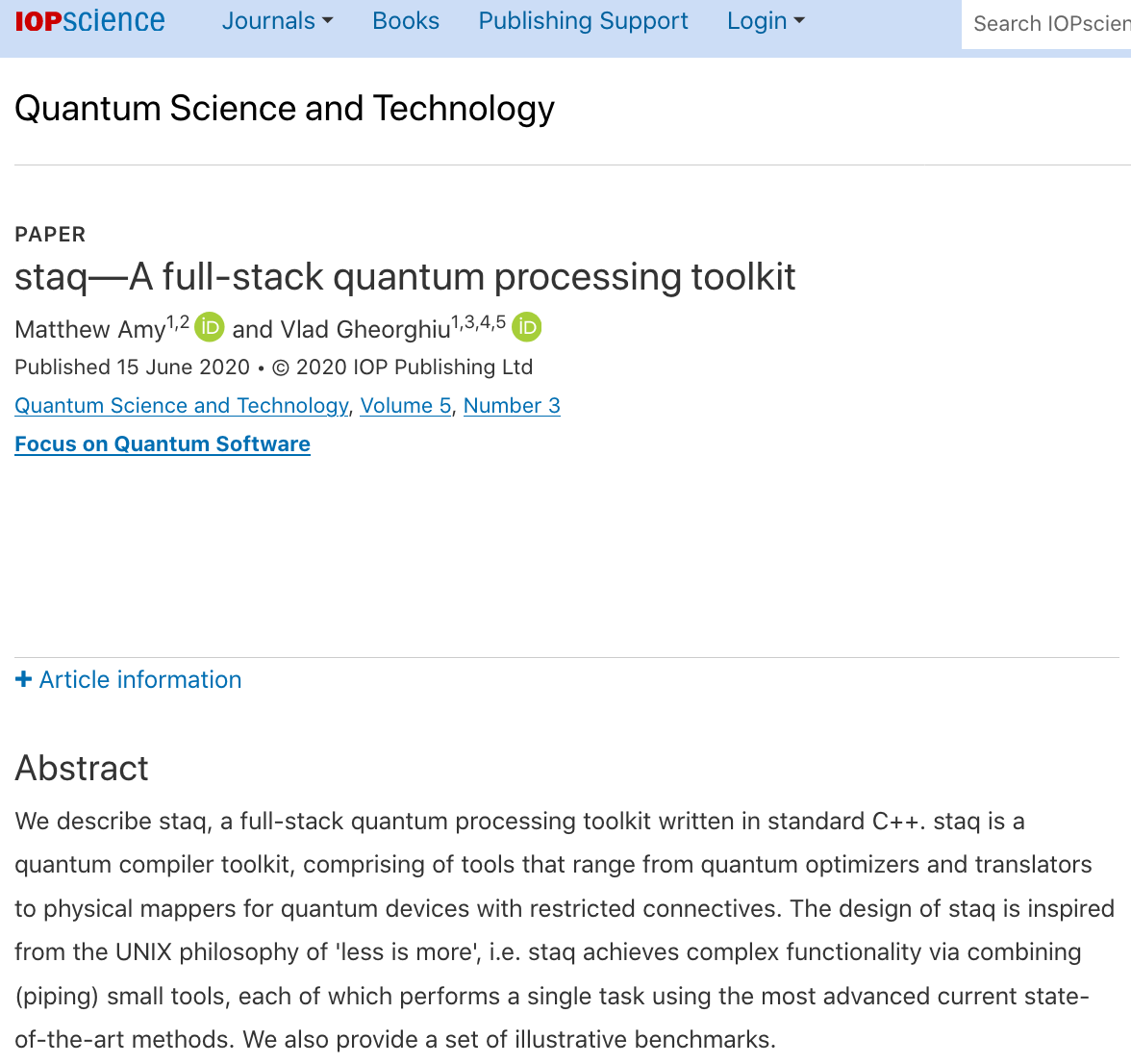 https://github.com/softwareQinc/staq
13
© COPYRIGHT 2021 SOFTWAREQ INC, ALL RIGHTS RESERVED
Design philosophy
14
© COPYRIGHT 2021 SOFTWAREQ INC, ALL RIGHTS RESERVED
TOOLS
Ranging from circuit optimizers (both NISQ and full-scale fault-tolerant) and translators to physical mappers for NISQ architectures with restricted connectives
Quil compiler
ProjectQ compiler
Q# compiler
Cirq compiler
…
Desugarer
Inliner
Oracle synthesizer
Simplifier
Rotation optimizer (T gates etc.)
Mapper
Resource estimator
“Transpilers”
15
© COPYRIGHT 2021 SOFTWAREQ INC, ALL RIGHTS RESERVED
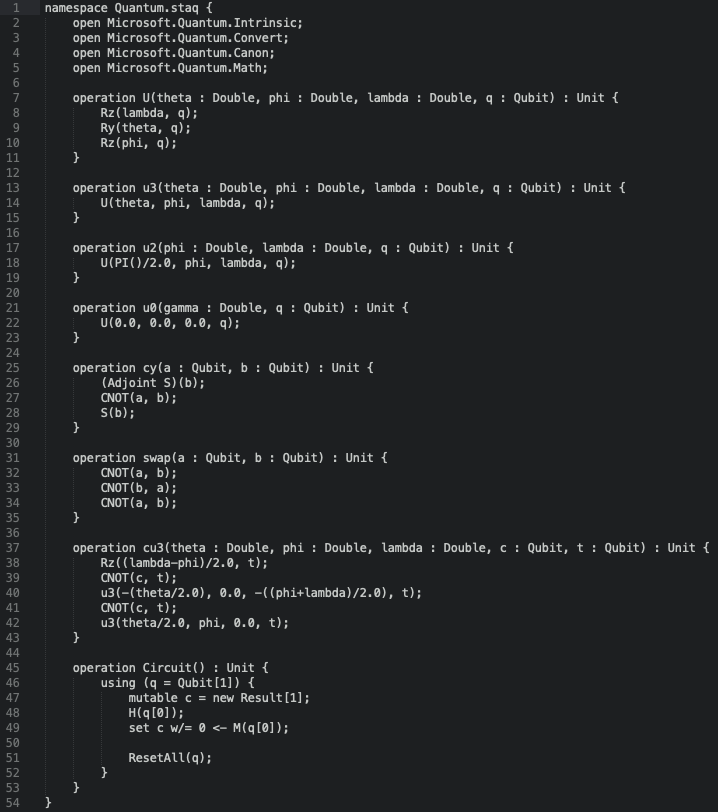 Example tool
“Transpiler”
$ cat rng.qasm
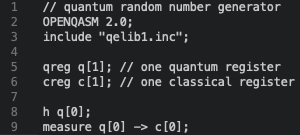 $ cat rng.qasm | staq_qsharp
16
QuantuM++
17
© COPYRIGHT 2021 SOFTWAREQ INC, ALL RIGHTS RESERVED
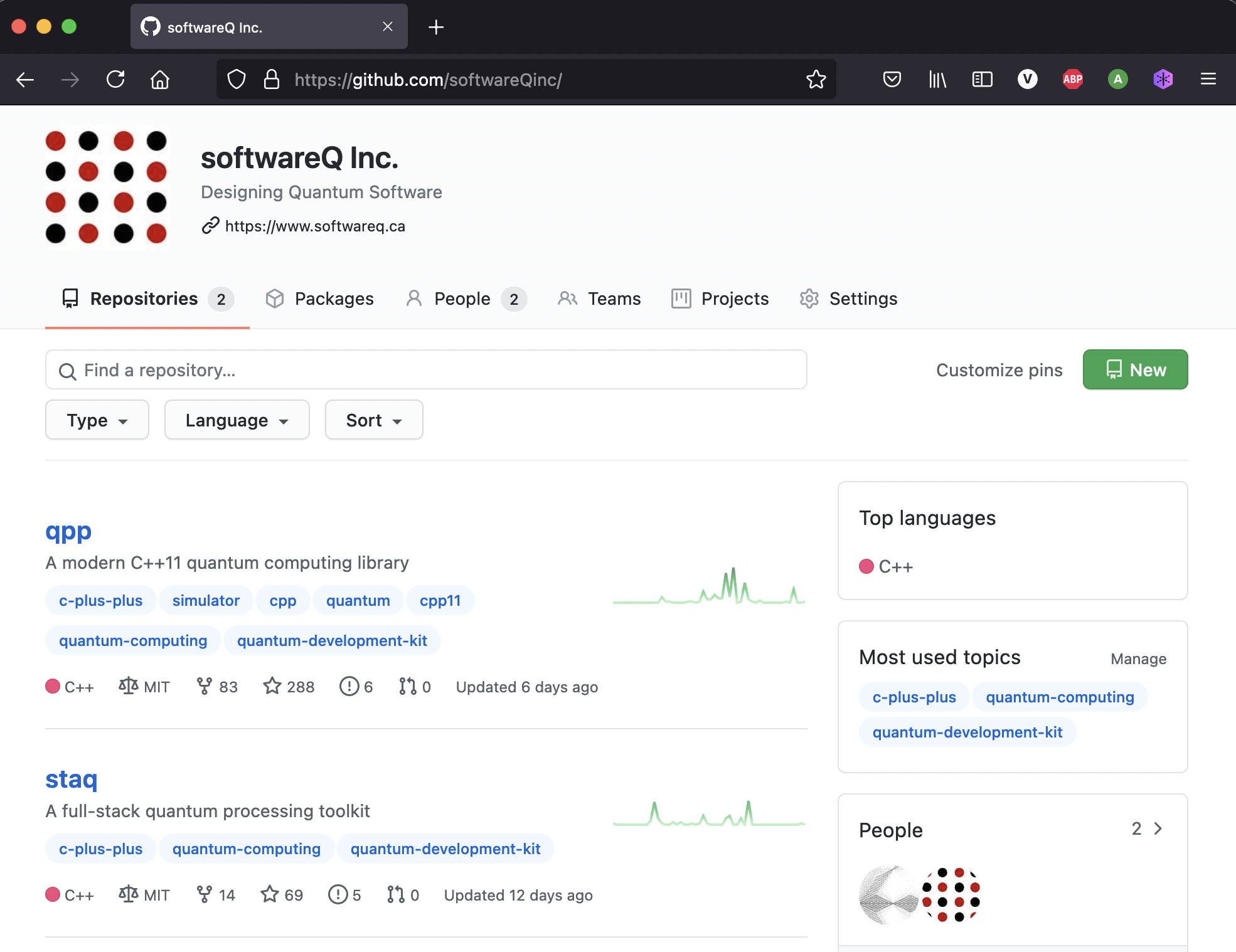 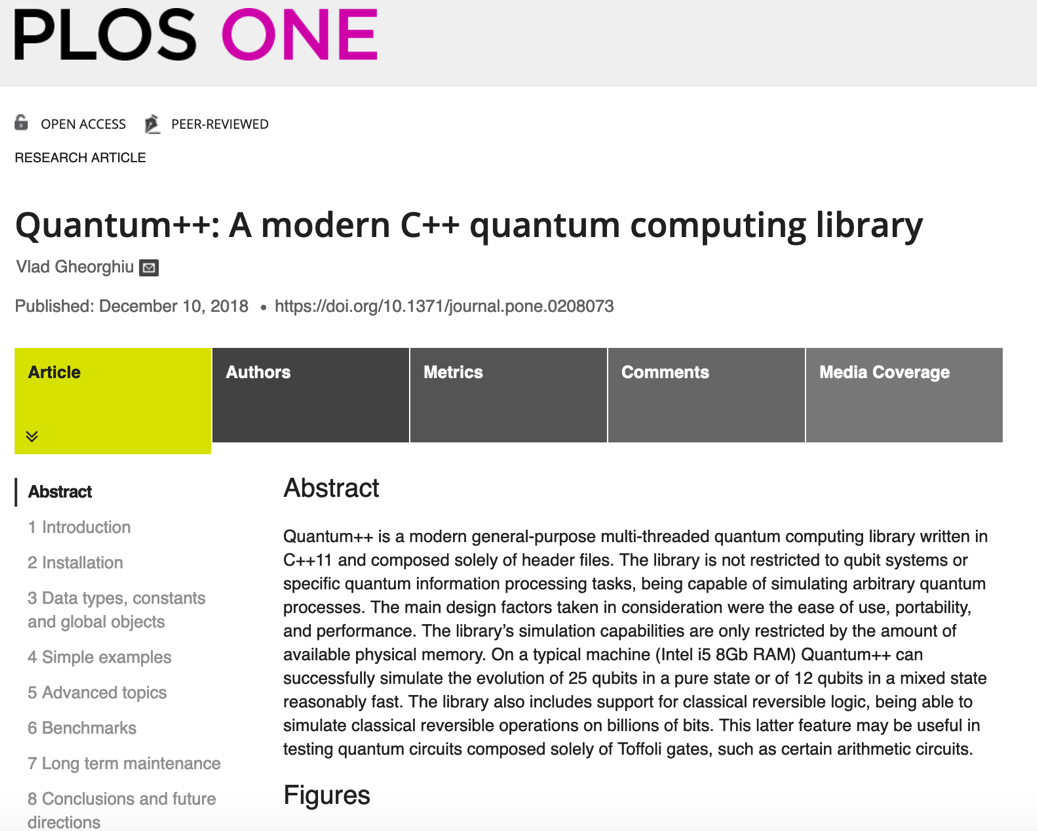 https://github.com/softwareQinc/qpp
18
© COPYRIGHT 2021 SOFTWAREQ INC, ALL RIGHTS RESERVED
Open-source high-performance quantum computing simulator
Written in standard C++11, easy to use, very low dependency
Not restricted to qubit systems or specific quantum information processing tasks, being capable of emulating arbitrary quantum processes
Can simulate noisy quantum processors
Interfaces with OpenQASM
Targeted (together with staq) by the XACC quantum accelerator (OakRidge National Lab)
19
© COPYRIGHT 2021 SOFTWAREQ INC, ALL RIGHTS RESERVED
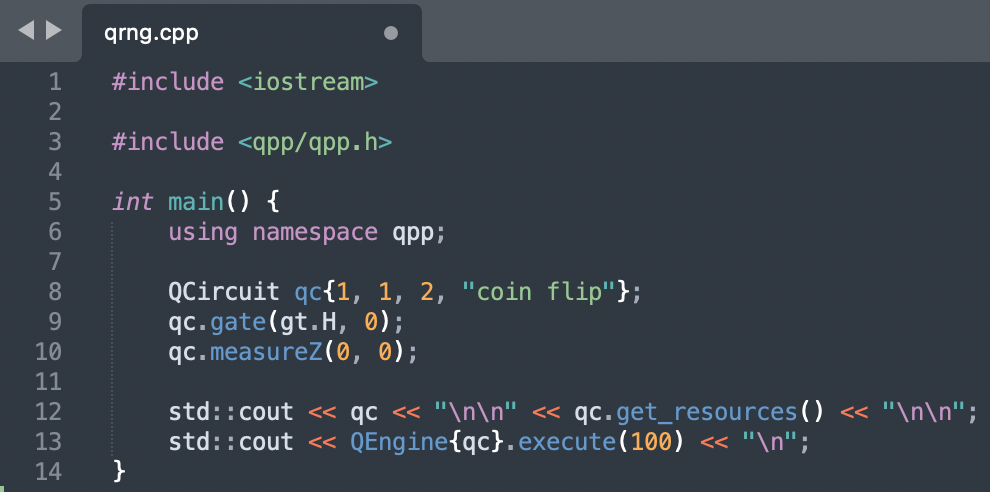 20
© COPYRIGHT 2021 SOFTWAREQ INC, ALL RIGHTS RESERVED
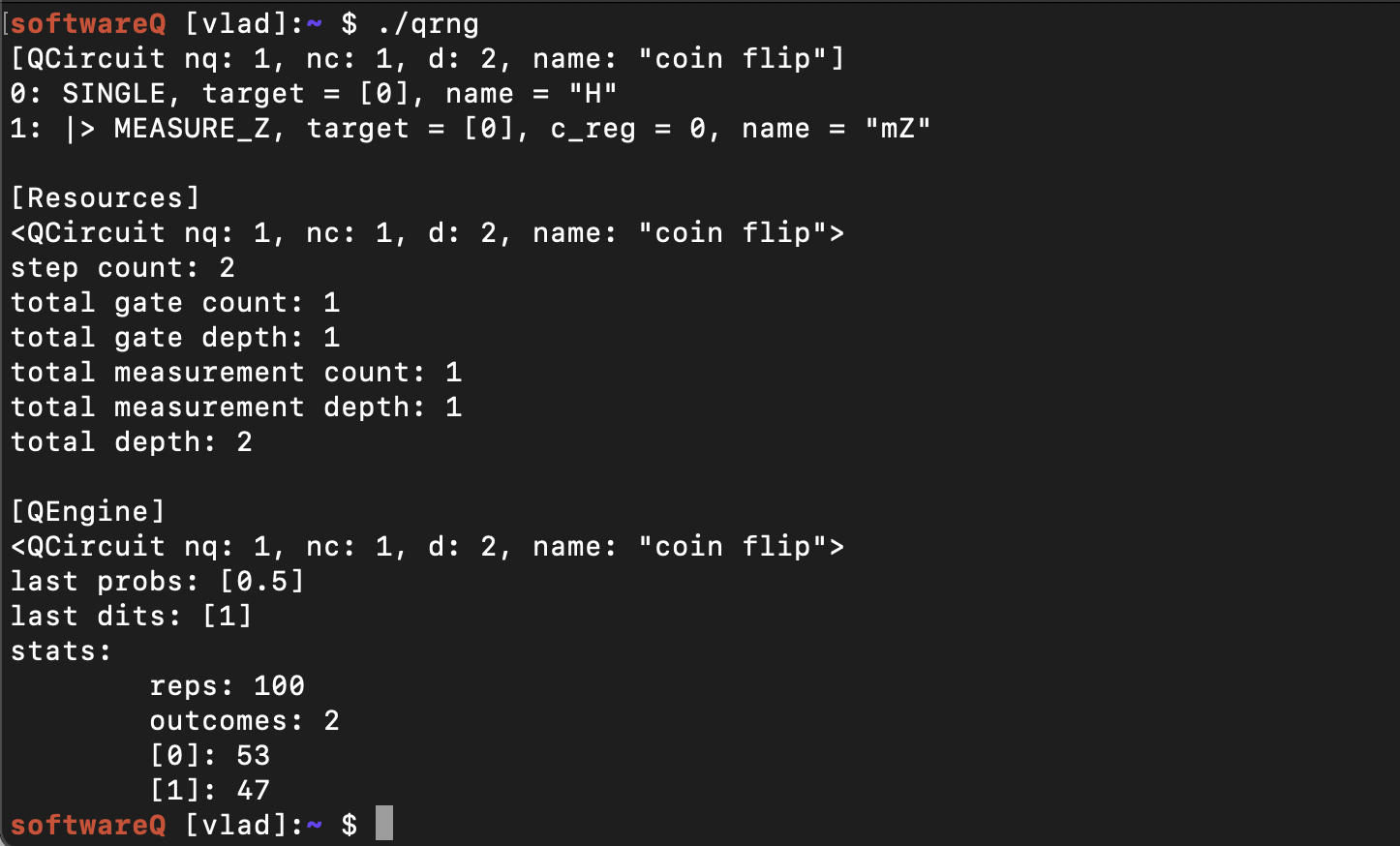 21
© Copyright 2021 softwareQ Inc, all rights reserved
what needs to be tracked
Quantum compiler optimizations
Progress in fault-tolerance
State of the art quantum algorithms
New quantum algorithms for NISQ (variational, etc.)
Bleeding-edge research on quantum computing, quantum algorithms, quantum software
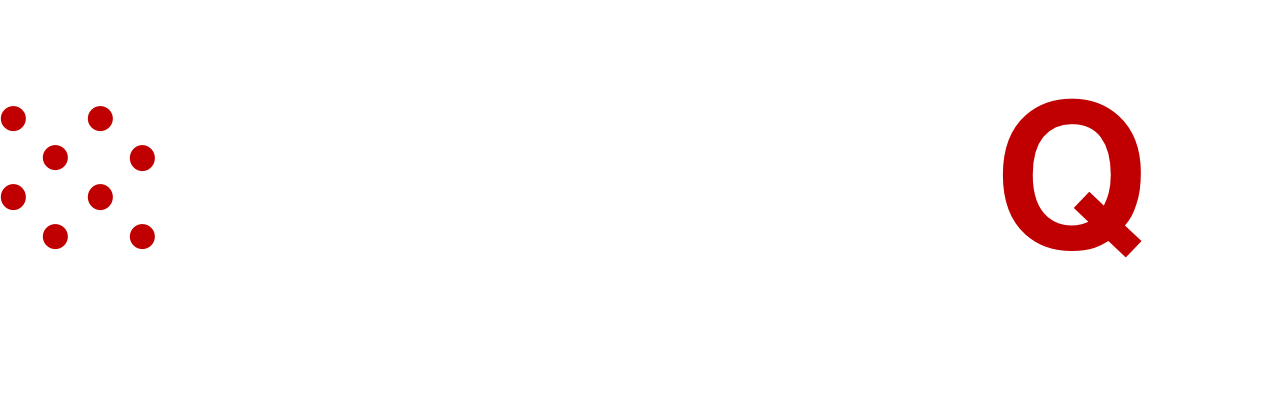 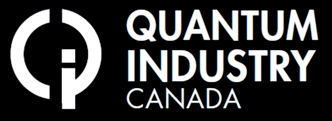 THANK YOU
Dr. Vlad Gheorghiu
vlad@softwareq.ca

Co-Founder, President and CEO, softwareQ Inc. 
softwareq.ca @softwareQInc